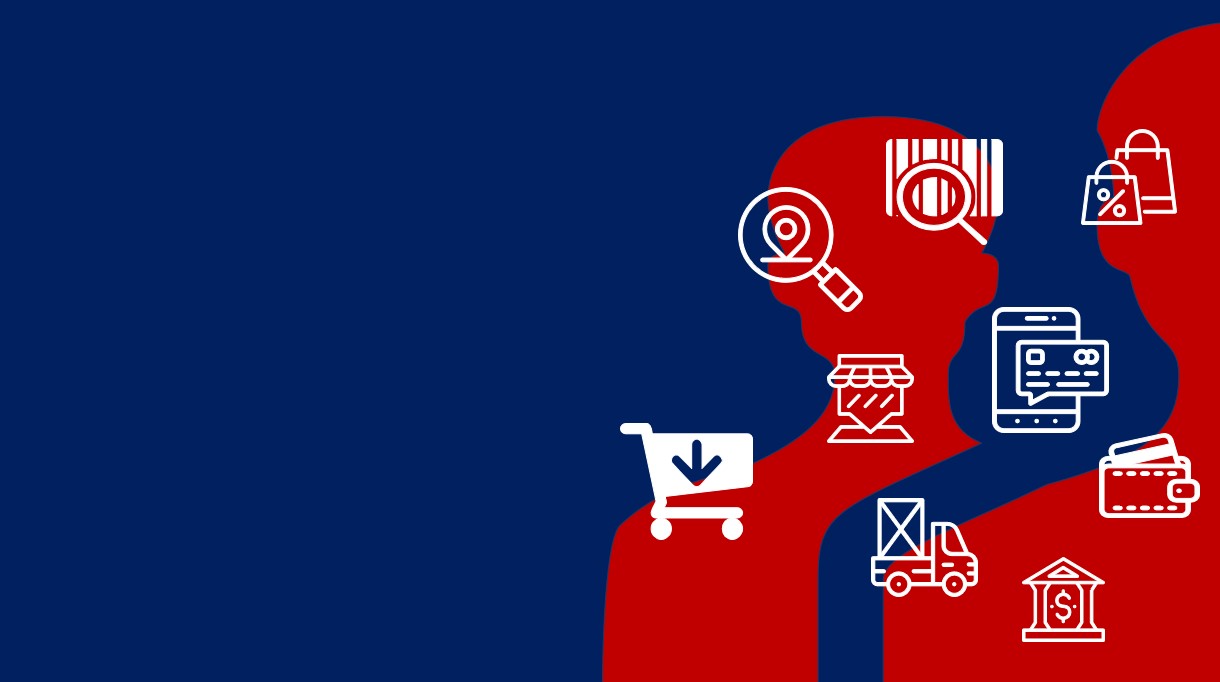 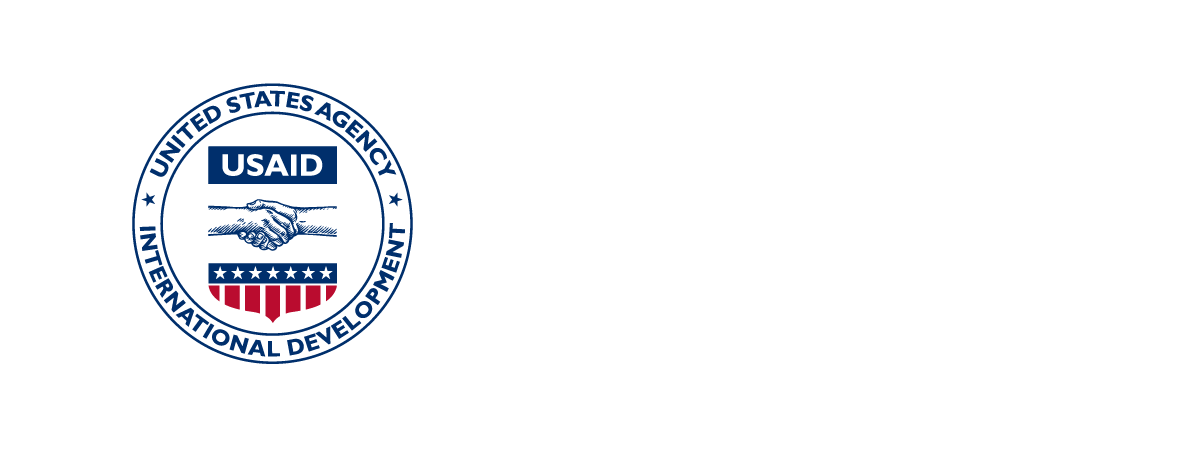 RAPORT DE EVALUARE PRIVIND COMERȚUL ELECTRONIC ȘI ECONOMIA FĂRĂ NUMERAR
USAID Moldova Structural Reform Program

Ianuarie 2021
OBIECTIVE
Analiza tuturor constrângerilor și costurilor legate de crearea și întreținerea unui magazin online în Moldova 
Identificarea unor soluții eficiente și eficace pentru eliminarea constrângerilor și reducerea costurilor pentru logistică și activitatea zilnică a magazinului online
Analiza datelor generale privind plățile electronice și măsurile de promovare a acestora
Identificarea tuturor constrângerilor, stimulentelor și costurilor care afectează plățile electronice (inclusiv soluțiile P2P)
2/18/2021
RAPORT DE EVALUARE PRIVIND COMERȚUL ELECTRONIC ȘI ECONOMIA FĂRĂ NUMERAR
2
DE CE ACEST RAPORT MERITĂ A FI CITIT?
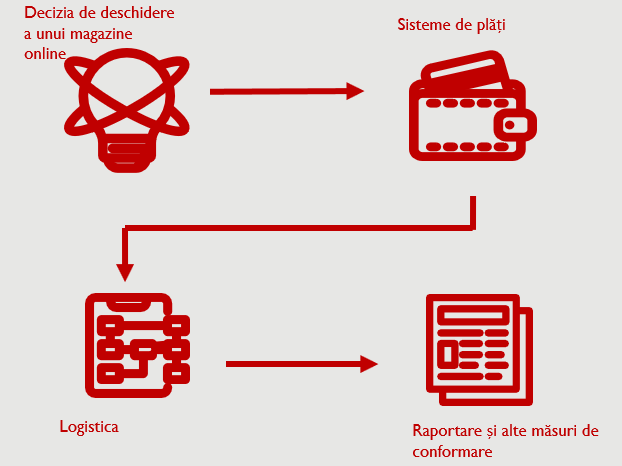 Acesta acoperă toate fazele ciclului de comerț electronic 
Este un "Myth Buster" pentru mai multe idei populare în ceea ce ține de constrângeri și costuri
Este cel mai cuprinzător studiu privind costurile în comerțul electronic din Moldova 
Informațiile din studiu reflectă o viziune obiectivă bazată pe discuții cu peste 10 autorități publice relevante și cu alte peste 25 de părți interesat
RAPORT DE EVALUARE PRIVIND COMERȚUL ELECTRONIC ȘI ECONOMIA FĂRĂ NUMERAR
2/18/2021
3
DECIZIA DE A DESCHIDE UN MAGAZIN ONLINE
Analiză optare pentru:
marketplace sau pagină web proprie
piața locală vs piața internațională
Investiții mai mult în:
Marketing
Automatizare și logistică
E nevoie de avut grijă mereu de:
Transparență deplină pentru client și concurent
Experiența clientului
Metoda de plată
Decizia
pînă la 2 luni/ani
De la 2 săptămîni
Prima vânzare online
RAPORT DE EVALUARE PRIVIND COMERȚUL ELECTRONIC ȘI ECONOMIA FĂRĂ NUMERAR
2/18/2021
4
DECIZIA DE A DESCHIDE UN MAGAZIN ONLINE: RECOMANDĂRI
Cursuri dedicate în e-commerce
Definiția comerțului electronic
Ghid pentru comercianți și clienți privind comerțul electronic
Ghid privind revizuirea consimțământului electronic al clienților
Adaptarea reglementărilor legale pentru a îmbunătăți experiența clienților
Reguli de orientare sau acceptare e-KYC
RAPORT DE EVALUARE PRIVIND COMERȚUL ELECTRONIC ȘI ECONOMIA FĂRĂ NUMERAR
2/18/2021
5
SISTEME DE PLĂȚI
Principiul celor patru “C”
Mituri
Convenabil – ar trebui să fie confortabil și adecvat pentru a funcționa 
Cost-eficient - ar trebui să fie mai ieftin decât un alt mod de operare
Comun - ar trebui să existe o mulțime de cunoștințe despre modul în care funcționează totul
Cutumă - oamenii ar trebui să se obișnuiască cu acest tip de modus operandi.
Facilități pentru comerțul electronic
Depozitul bancar
Regim "domestic de plăți
Plafonarea interchange fee în Zona Euro
Interchange fee special pentru anumite tipuri de tranzacții
RAPORT DE EVALUARE PRIVIND COMERȚUL ELECTRONIC ȘI ECONOMIA FĂRĂ NUMERAR
2/18/2021
6
SISTEME DE PLĂȚI
Comisionul comerciantului și interchange fee
Depozitul bancar
Valoarea depozitului bancar (de rollover) constă din două părți: valoarea fixă (de la 0 la 300 000 EUR) și un procent din cifra de afaceri (5-20%) iar perioada pentru care banca reține depozitul este de aproximativ 180 de zile (6 luni).

Există condiții impuse de sistemele internaționale de plăți, dar ele sunt limitate (pariuri, jocuri online, bilete de avion etc).
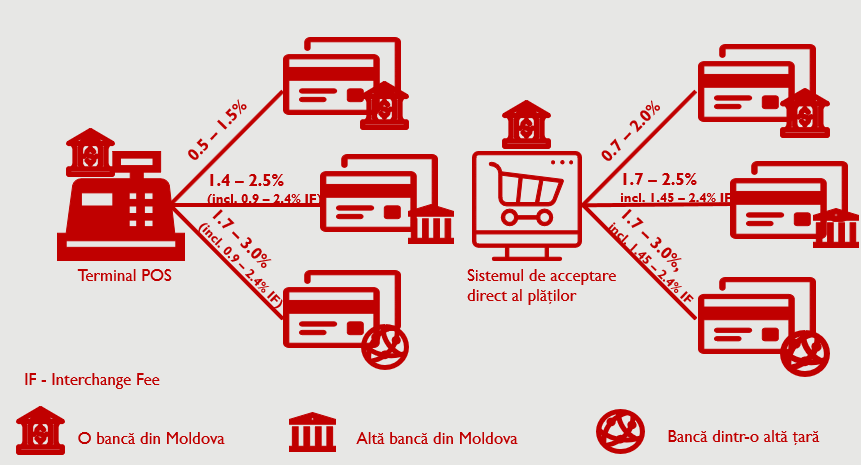 RAPORT DE EVALUARE PRIVIND COMERȚUL ELECTRONIC ȘI ECONOMIA FĂRĂ NUMERAR
2/18/2021
7
SISTEME DE PLATĂ: RECOMANDĂRI
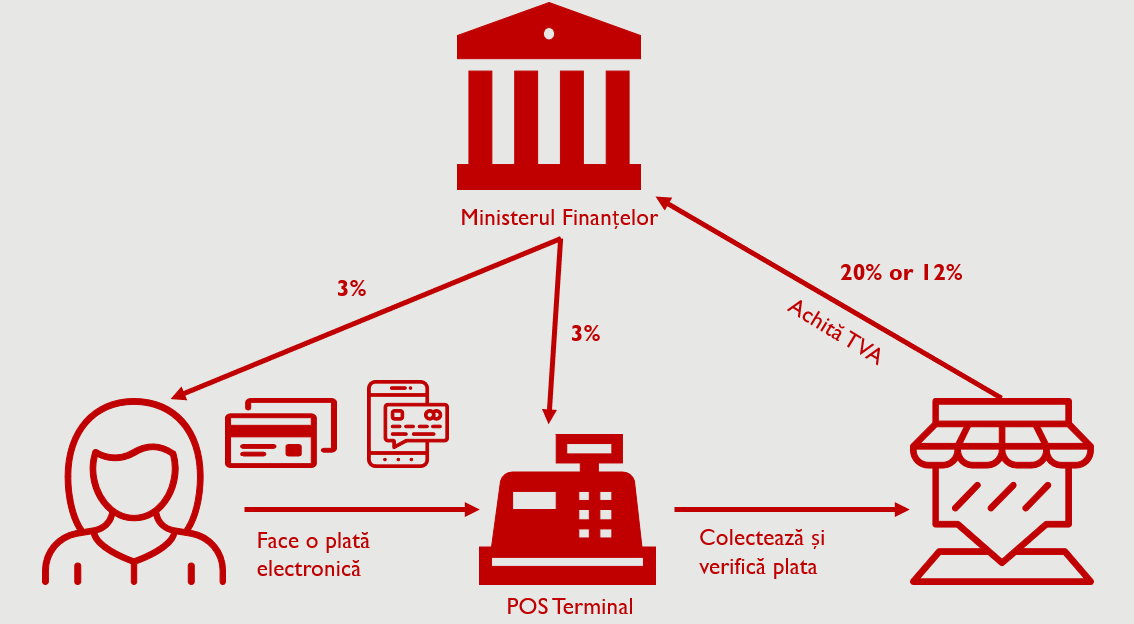 Regim special "intern" prin implementarea plăților instante
Transparență în politica de deschidere a unui cont
Plafonarea depozitelor bancare pentru comerțul electronic
Schema de subventie și cashback (SCS)
Cauzele respingerii procesării cererii comerciantului privind conectarea paginii web la sistemul băncii ar trebui publicate
Comision interbancar special pentru unele tranzacții
RAPORT DE EVALUARE PRIVIND COMERȚUL ELECTRONIC ȘI ECONOMIA FĂRĂ NUMERAR
2/18/2021
8
SISTEME DE PLĂȚI: PRESTATORI DE SERVICII DE PLATĂ
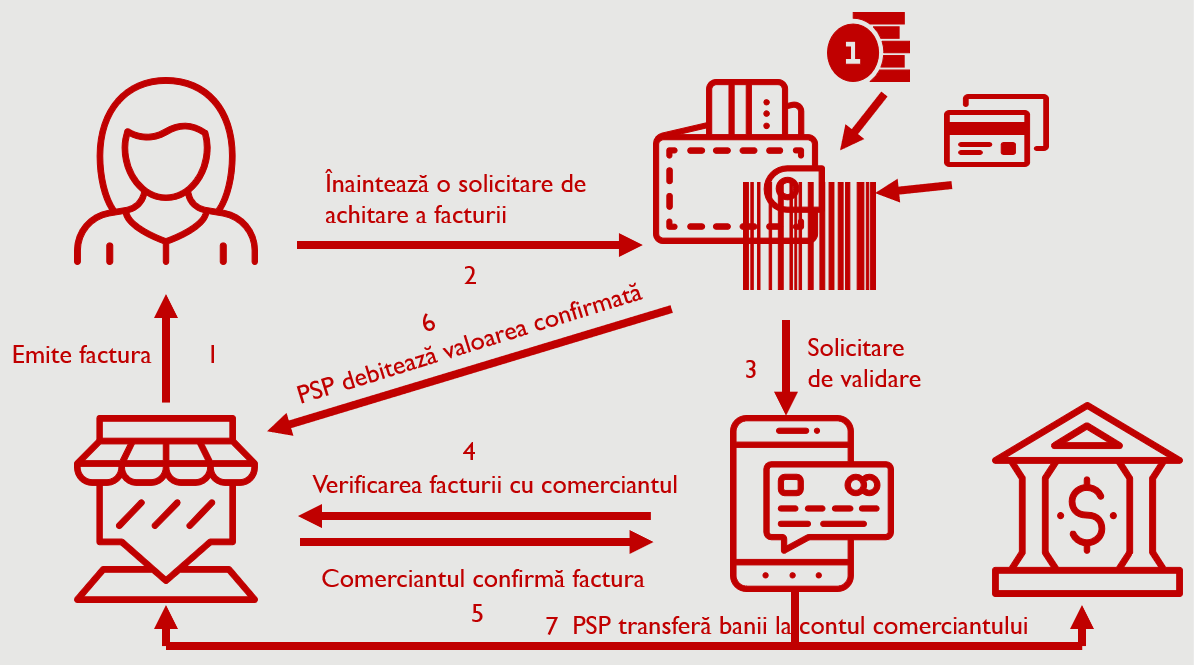 Pasul important a fost făcut prin oferirea accesului la SAPI pentru PSP începând cu 2020.
Potrivit PSP, băncile sunt reticente pentru a procesa rapid cererile lor și chiar ar putea refuza
Este necesar să se implementeze cât mai curând posibil reglementările PSD2 în Moldova.
E-commerce prin intermediul PSP (prin portofelul digital sau un cod QR administrat)
Fonduri financiare de sprijin  pentru soluții de plată și alte idei Fintech
Elaborarea conceptului de mecanism "SANDBOX"
Implementarea Centrului FinTech
RAPORT DE EVALUARE PRIVIND COMERȚUL ELECTRONIC ȘI ECONOMIA FĂRĂ NUMERAR
2/18/2021
9
LOGISTICA
Sunt două aspecte principale: 
localizarea clienților și natura bunurilor.
Decizia care ar trebui luată pentru produsele nealimentare pentru ”logistica de ultim metru”: 
canal propriu de livrare vs furnizori de servicii poștale (servicii de curierat) vs servicii de fullfillment.
Serviciile poștale nu și-au digitalizat procesul și sunt create multe documentele primare cu nevoi diferite. 
Datorită cantității reduse de export prin intermediul serviciilor poștale, în special prin servicii de curierat internațional, tarifele sunt foarte mari. 
Concurenți pentru piața locală vs Parteneri pentru activitatea de export. Cooperarea este cheia pentru reducerea costurilor legate de logistică și devamare pentru piața intenațională
RAPORT DE EVALUARE PRIVIND COMERȚUL ELECTRONIC ȘI ECONOMIA FĂRĂ NUMERAR
2/18/2021
10
LOGISTICĂ: RECOMANDĂRI
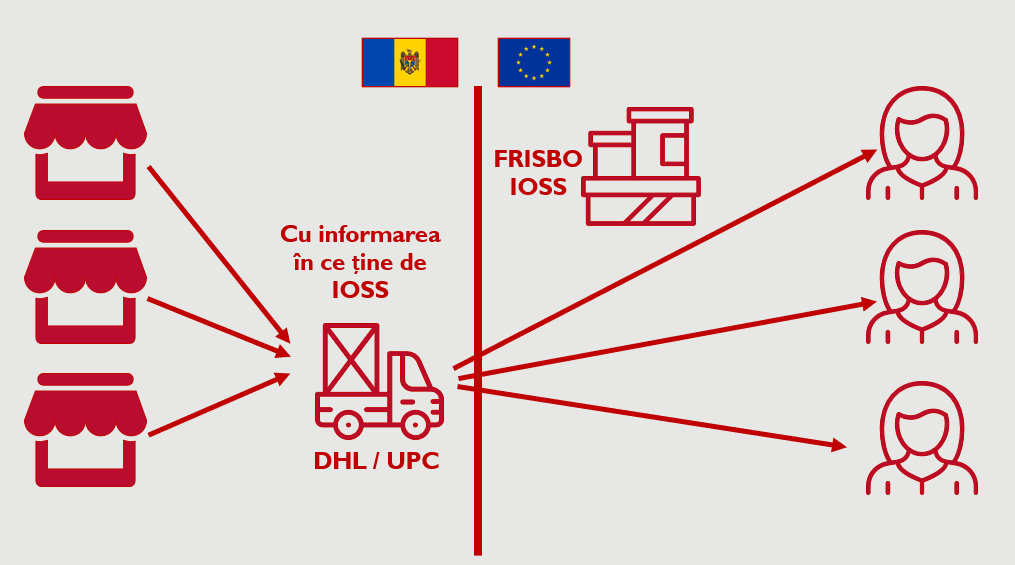 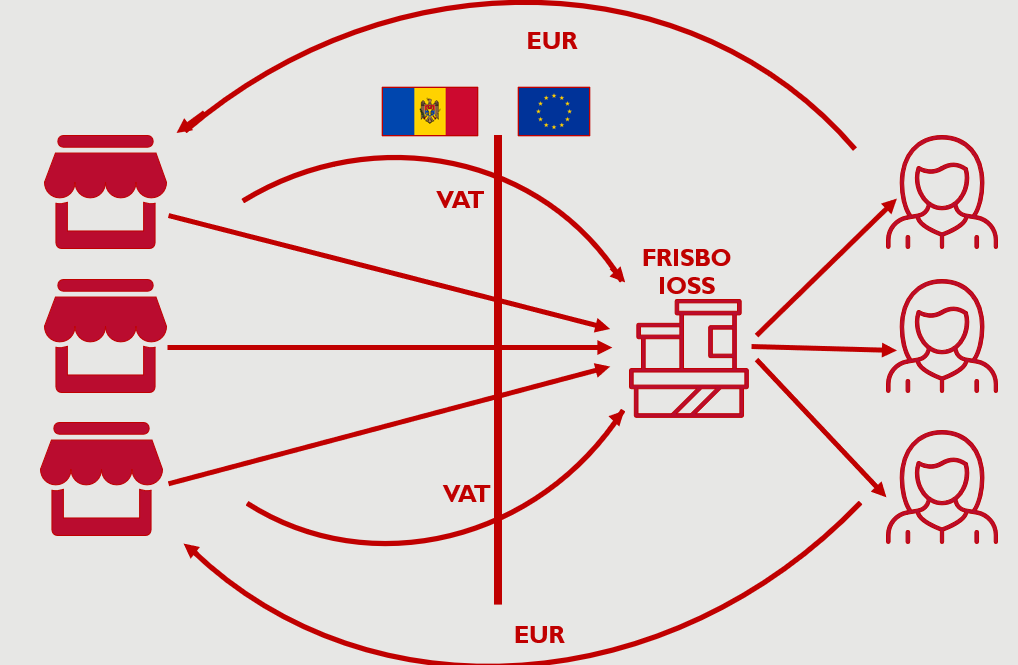 Implicarea importului ghișeului unic (IOSS)
Utilizarea serviciilor de fulfillment în țara cumpărătorului
Înregistrarea IOSS pentru export în UE
Regimul zilierilor pentru serviciile de curierat
(Re)introdicerea certificărilor privind procedurile vamale pentru întreprinderi
Punerea în aplicare a sistemelor de date vamale
Obținerea statutului de Operator Economic Autorizat (A.E.O.)
11
2/18/2021
RAPORT DE EVALUARE PRIVIND COMERȚUL ELECTRONIC ȘI ECONOMIA FĂRĂ NUMERAR
RAPORTAREA ȘI ALTE MĂSURI DE CONFORMARE
Problemele de fiscalitate și contabilitate sunt următoarele după identificarea clienților, a produselor și a piețelor. 
Aspectele juridice sunt esențiale: 
GDPR și normele KYC
Termeni și condiții 
Politica de anulare și returnare ar trebui să fie elaborată la timp.
Documentația electronică (factura electronică) este importantă:
economii de costuri pentru serviciile de curierat; 
economii de timp la livrare; 
control permanent. 
Diferite regimuri fiscale ar putea fi utilizate în funcție de tipul de entitate
RAPORT DE EVALUARE PRIVIND COMERȚUL ELECTRONIC ȘI ECONOMIA FĂRĂ NUMERAR
2/18/2021
12
RAPORTAREA ȘI ALTE MĂSURI DE CONFORMARE: RECOMANDĂRI
Un singur document pentru tranzacție (POS și CRM)
Semnătura electronică facilitată de Posta Moldovei
Actualizarea automată a semnăturii electronice
Un ghid contabil și fiscal privind comerțul electronic, inclusiv soluții de plată
Regândirea taxei locale pentru comerțul electronic
RAPORT DE EVALUARE PRIVIND COMERȚUL ELECTRONIC ȘI ECONOMIA FĂRĂ NUMERAR
2/18/2021
13
CAPITOLUL SPECIAL PRIVIND ECONOMIA FĂRĂ NUMERAR ȘI INCLUZIUNEA FINANCIARĂ
Este esențial ca autoritățile publice să se concentreze asupra incluziunii financiare.
Există o legătură puternică între economia fără numerar și diminuarea economiei informale.
Una dintre cele mai semnificative surse de numerar în economie provine de la persoane fizice și activitățile lor. În primul rând, sursa de numerar ar trebui să fie abordată. În al doilea rând, ar trebui abordat modul în care plățile sunt efectuate de persoane fizice. 
Tranzacțiile Peer to Peer (P2P) sunt, de asemenea, o pagină esențială într-o economie fără numerar.
2/18/2021
14
RAPORT DE EVALUARE PRIVIND COMERȚUL ELECTRONIC ȘI ECONOMIA FĂRĂ NUMERAR
CAPITOLUL SPECIAL PRIVIND ECONOMIA FĂRĂ NUMERAR ȘI INCLUZIUNEA FINANCIARĂ: RECOMANDĂRI
Ajustarea activității titularilor patentelor și a celor ce desfășoară activități independente pentru comerțul electronic
e-Bon fiscal emis de "Fiscal Gateway"
Sisteme de plată online obligatorii pentru activitatea independentă în comerț
Strategia de educație și incluziune financiară a Republicii Moldova (MEFIS)
Salarii plătite electronic în contul stabilit de angajat (bancar sau PSP)
Fără reduceri pentru plata în numerar
Alte surse se achită doar electronic (de la un anumit prag de semnificație)
2/18/2021
15
RAPORT DE EVALUARE PRIVIND COMERȚUL ELECTRONIC ȘI ECONOMIA FĂRĂ NUMERAR
REZUMATUL RECOMANDĂRILOR
Reguli de orientare sau acceptare e-KYC
Ghid privind revizuirea consimțământului electronic al clienților
Definiția comerțului electronic
Cursuri dedicate în e-commerce
Ghid pentru comercianți și clienți privind comerțul electronic
Comision interbancar special pentru unele tranzacții
Transparență în politica de deschidere a unui cont
Plafonarea depozitelor bancare pentru comerțul electronic
Regim special "intern" prin implementarea plăților instante
Adaptarea reglementărilor legale pentru a îmbunătăți experiența clienților
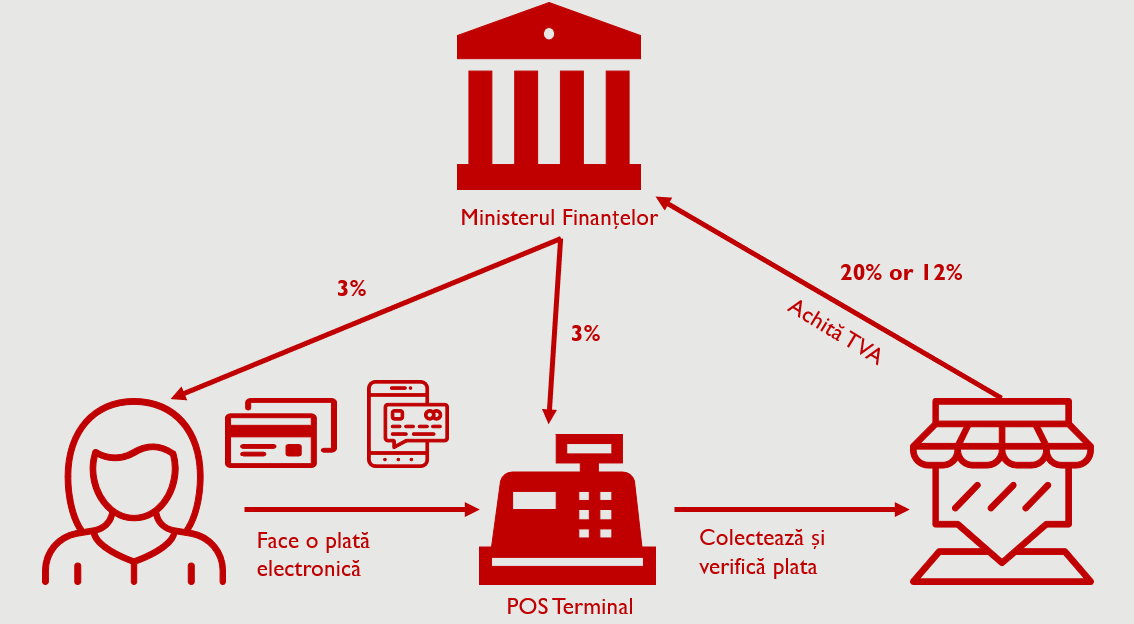 Fonduri financiare de sprijin  pentru soluții de plată și alte idei Fintech
Implementarea Centrului FinTech
Elaborarea conceptului de mecanism "SANDBOX"
Cauzele respingerii procesării cererii comerciantului ar urma a fi publicate
Cashback și subvenționare
2/18/2021
RAPORT DE EVALUARE PRIVIND COMERȚUL ELECTRONIC ȘI ECONOMIA FĂRĂ NUMERAR
16
16
Strategia de educație și incluziune financiară a Republicii Moldova (MEFIS)
REZUMATUL RECOMANDĂRILOR (2)
Înregistrarea IOSS pentru export în UE
Regimul zilierilor pentru serviciile de curierat
(Re)introdicerea certificărilor privind procedurile vamale pentru întreprinderi
Punerea în aplicare a sistemelor de date vamale
Obținerea statutului de Operator Economic Autorizat (A.E.O.)
Semnătura electronică facilitată de Posta Moldovei
Actualizarea automată a semnăturii electronice
Un ghid contabil și fiscal privind comerțul electronic, inclusiv soluții de plată
Un singur document pentru tranzacție (POS și CRM)
Regândirea taxei locale pentru comerțul electronic
Fără reduceri pentru plata în numerar
e-Bon fiscal emis de "Fiscal Gateway"
Ajustarea activității titularilor patentelor și a celor ce desfășoară activități independente pentru comerțul electronic
Salarii și alte surse plătite electronic în contul stabilit de angajat (bancar sau PSP)
Sisteme de plată online obligatorii pentru activitatea independentă în comerț
2/18/2021
17
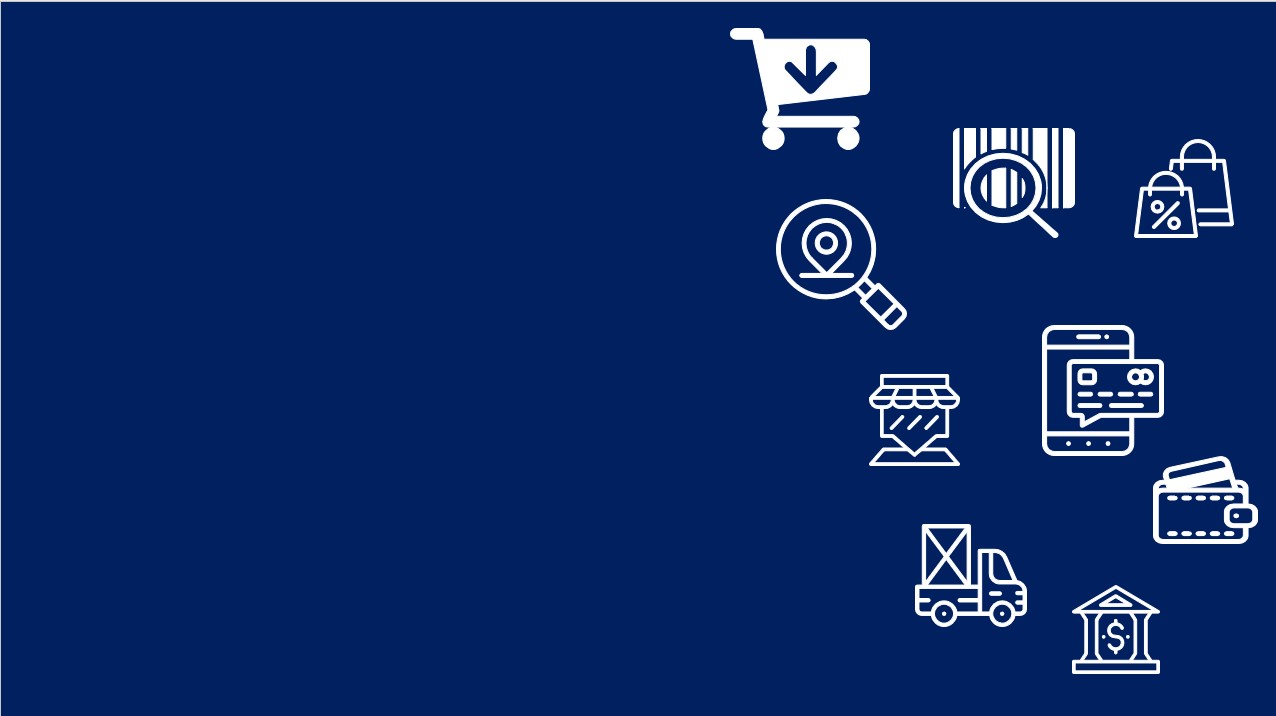 Moldova Structural Reform Program (MSRP)
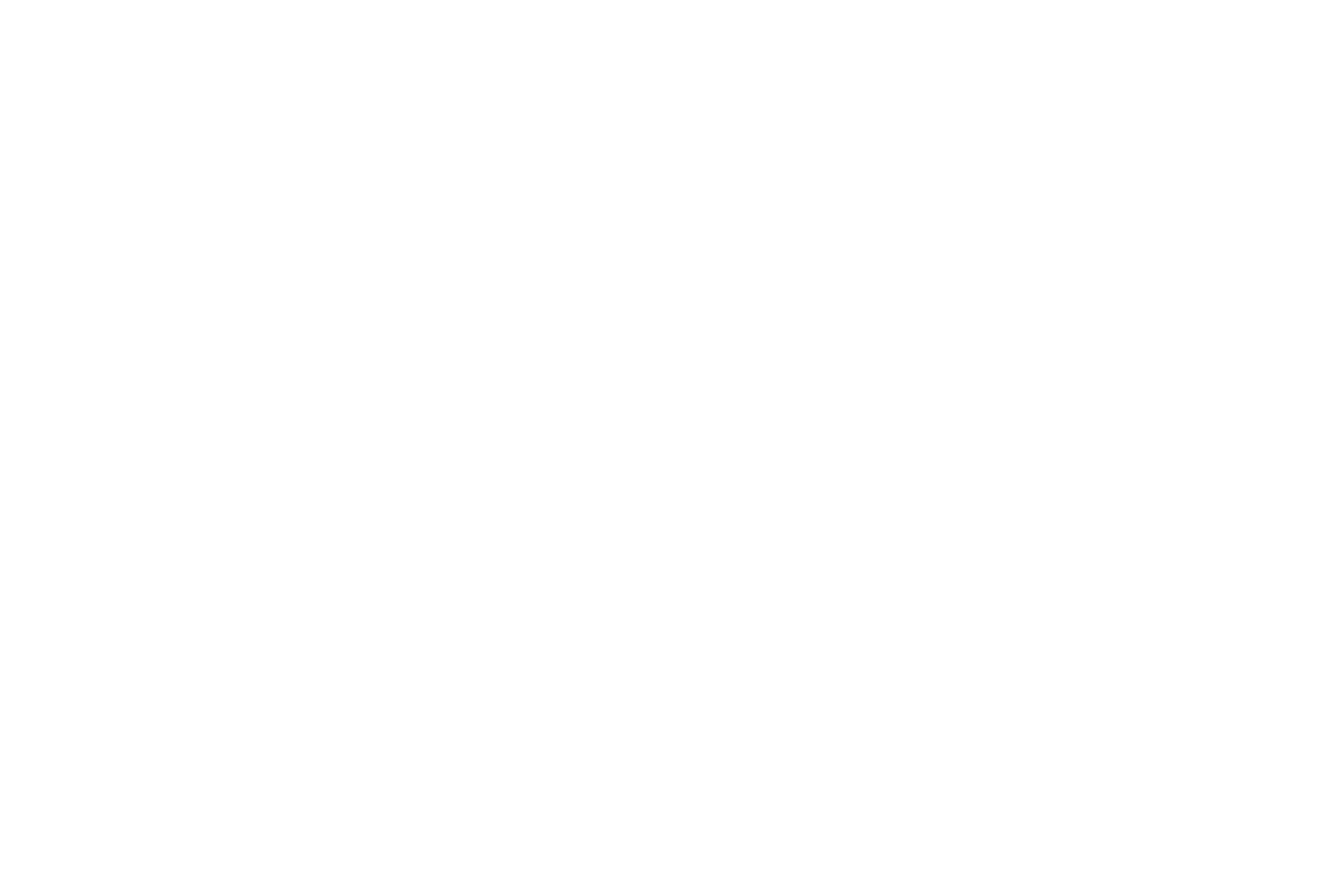 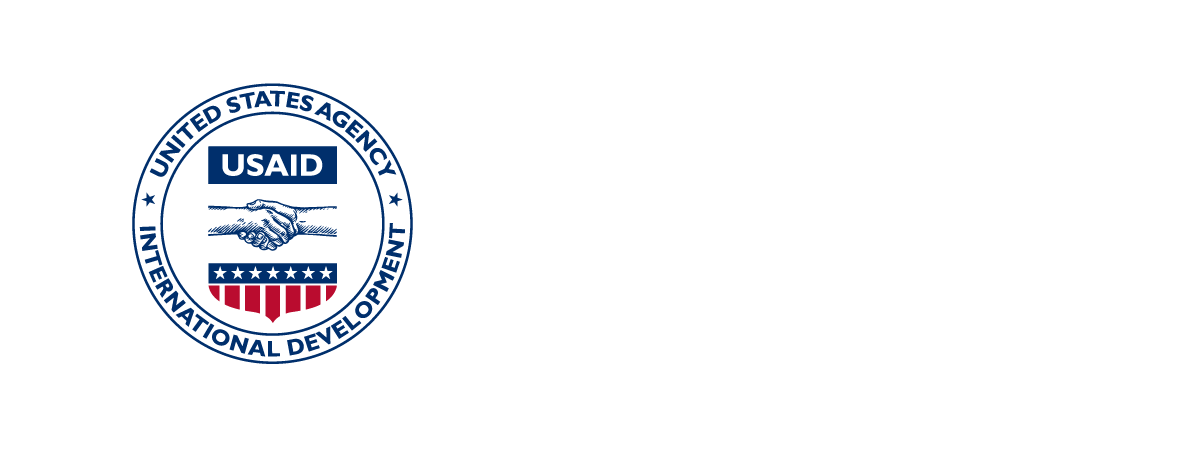 2/18/2021
18